ГПОАУ ЯО Заволжский политехнический колледж
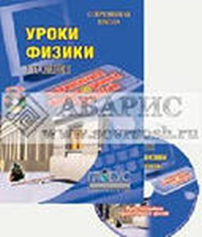 Активизация познавательной деятельности обучающихся с нарушением слуха на уроках физики с применением цифровых технологий»
Новикова С.Г.
преподаватель физики
2020 г.
«Вы не можете научить человека чему-нибудь. Вы можете только помочь ему понять это самому»(Галилео Галилей)
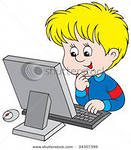 Сегодня мир с большой скоростью идет по пути научно-технического прогресса, и уже никого не удивишь наличием компьютера – самого мощного и эффективного из всех существовавших до сих пор технических средств, которыми располагает педагог.
Я считаю, что современный учебный процесс немыслим без применения информационных и коммуникационных технологий, без сочетания традиционных средств и методов обучения со средствами ИКТ.
Дети с ОВЗ
Дети с ограниченными возможностями здоровья (ОВЗ) – дети, состояние здоровья которых препятствует освоению образовательных программ вне специальных условий обучения и воспитания
Существующиебарьеры:
дети с особыми образовательными
     потребностями часто признаются необучаемыми;
большинство преподавателей недостаточно знают о проблемах инвалидности и не готовы к включению детей инвалидов в процесс обучения;
родители детей инвалидов не знают, как отстаивать права детей на образование и испытывают страх перед системой образования  и социальной поддержки;
архитектурная недоступность учреждений.
Использование в образовательном процессе информационно -  коммуникационных технологий  позволит достичь ожидаемых результатов:
повысить качество обучения за счет новизны деятельности, интереса работы с новыми источниками информации;
перейти с вербальных методов обучения истории на методы поисковой, творческой, проектной деятельности;
повысить уровень мотивации учебной  деятельности .
Преимущества использования ИКТ :
экономия учебного времени (до 30%);
возможность обеспечить аудио – визуальное восприятие информации;
включение в активную деятельность;
развитие коммуникативных умений на уроке;
осуществление дифференцированного и индивидуального подхода в обучении;
рациональное использование различных форм, методов и приемов работы;
создание положительного эмоционального фона урока.
Для обучающихся ИКТ:
обеспечивает более эффективную доступность информации;
 приближает урок к мировосприятию современного ребенка;
позволяет ученику работать в своем темпе;
развивает нестандартное мышление;
воспитывает самостоятельность, способность принимать решения;
формирует уверенность в своих возможностях, способностях.
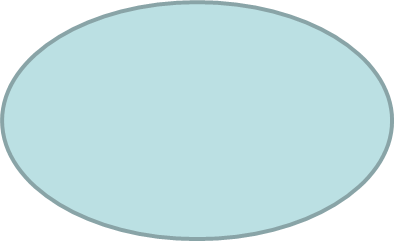 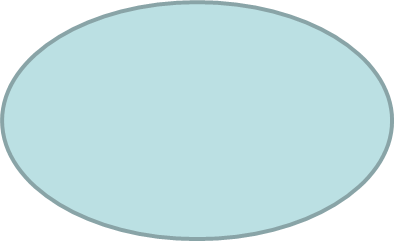 Новая информационная культура деятельности
Максимальное творческое участие
Уровень мотивации обучающихся
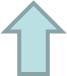 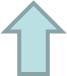 Роль ИКТ при 
социализации
обучающегося
с ОВЗ
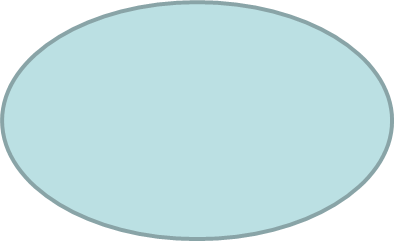 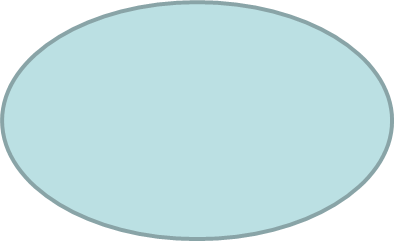 Индивидуальная активность
обучающегося
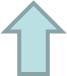 Систематизация новых знаний
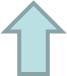 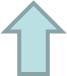 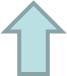 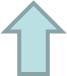 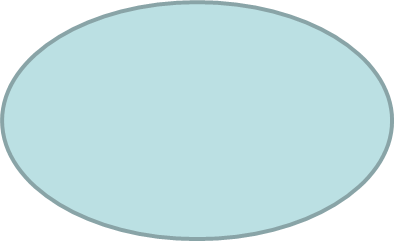 Динамика и образность учебного материала
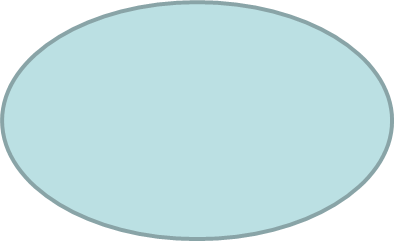 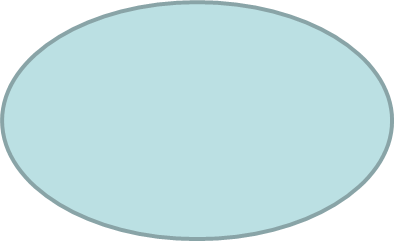 Источник дополнительной информации по предмету
Проверить объем и правильность знаний
Физика - наука экспериментальная, её всегда преподают, сопровождая демонстрационным экспериментом. Использование компьютеров в обучении физики изменяет методику её преподавания как в сторону повышения эффективности обучения, так и в сторону облегчения работы учителя.

Преподавание физики, в силу особенностей самого предмета, представляет собой благоприятную сферу для применения ИКТ. На сегодня являются использование компьютерных демонстраций отдельных физических явлений и применение мультимедийных сценариев уроков.
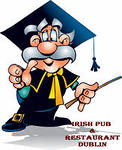 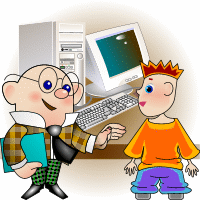 На своих уроках я использую следующие формы контроля:
создание презентаций.
компьютерные тесты.
виртуальные 
лабораторные работы.
видео л.р
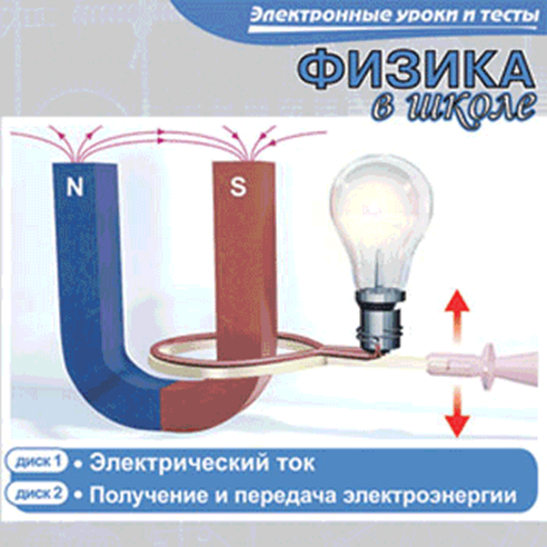 Достоинствами такой формы контроля являются:
Самостоятельная работа учащегося.
Развивает навыки защиты своих работ, умение выражать свою мысль используя научную терминологию.
Развивает навыки работы на компьютере.
Учитель более объективно может оценить, насколько учащийся усвоил тему.
Вместе с автором презентации тему повторяют весь класс.
Развивает интерес учащихся к предмету.
Компьютерные тесты
Компьютерные тесты - это тесты, которые создаются с помощью специальных программ.  Такие программы можно приобрести или бесплатно скачать из интернета.
Можно использовать готовые тесты, используя ресурсы Интернета.
Тесты могут создаваться учителем. Можно создать разные варианты тестов.  В одних и тех же тестах можно использовать различные типы  (выбор  варианта, продолжить формулировку, соответствие, последовательность)   и сложность  вопросов  (очень легкий, легкий, нормальный, сложный, очень сложный).  При необходимости  вопрос можно дополнить рисунком (фото). 
Недостатком  такой формы контроля знаний является  то, что создание тестов требует много времени. Если тесты создаются учащимися, то они должны обладать соответствующими навыками.
Использование ИКТ на уроке 
при обучении слабослышащих, 
– это тот импульс, который сможет перевести их с позиции стороннего наблюдателя в позицию активного деятеля.
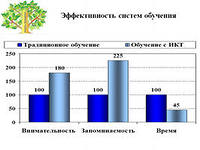